«Познаем народы России и мира – познаем себя» «Славяне Восточной Европы » (русские, украинцы, белорусы)
С чем связана история создания музея?
а) С основанием Эрмитажа
б) с основанием Русского музея
в) с основанием кунсткамеры
В каком веке был построен этнографический музей?
а) 20 в.
б) 19 в.
в) 18 в.
После распада чего началось формирование русских, украинцев и белорусов?
а)Древней Руси
б) Московской Руси
в) Киевской Руси
Какое основное занятие было у русского народа?
а)рыболовство
б)земледелие
в)скотоводство
Какую клятву нельзя было нарушить?
Что это?
Что это?
Чем обычно жали хлеб?
а) серпом
б) косой
в) тяпкой
Где обычно располагались русские села и деревни?
а) в лесах
б) по берегам рек
в) в полях
Что это?а) хлопокб) ленв) сатин
Как получали льняную нить?
Что это?
Кто покупал девочке первую прялку?
а) брат
б) будущий жених
в) отец
Что это?
Как называется это место?
Кто такие ряженные?
Как называется эта рубаха и почему?
Что делали девушки на вечерних посиделках?
Из чего состояли украинские села, хутора и слободы?
а) из деревень
б) из усадеб
в) из улиц
Чем украинцы покрывали крышу хаты?
а)шифером
б) лапотником
в) соломой
Изба какого народа изображена?
Что искали в ночь на Ивана Купалу?
Как проводили время на Ивана Купалу девушки и юноши?
Какая изба является традиционно белорусской?
а) глиняная 
б) бревенчатая
в) кирпичная
Какой костюм является традиционно белорусским?
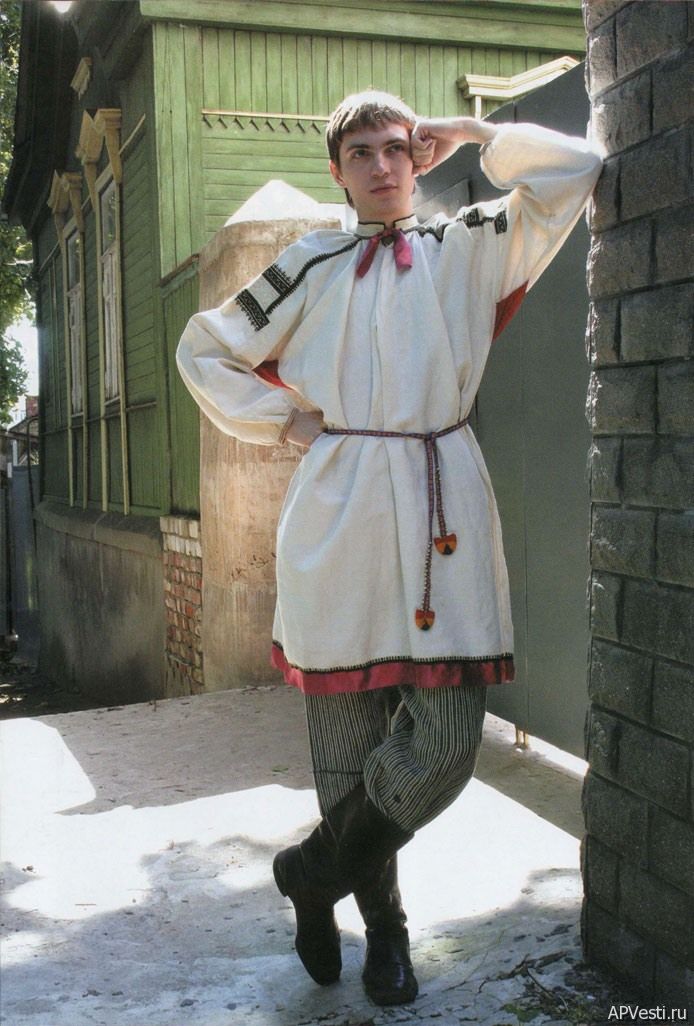 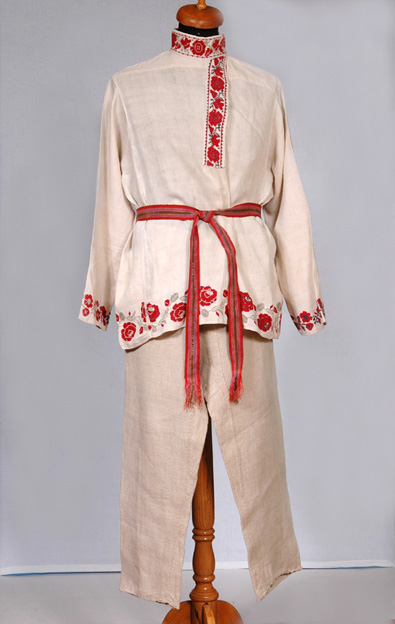 Какой праздник ярко наиболее отмечался у белорусов?
а) Новый год
б) Святки
в) масленица
Как на Руси было принято здороваться с гостем?
Для чего собирались молодые люди и девушки на вечера-посиделки?